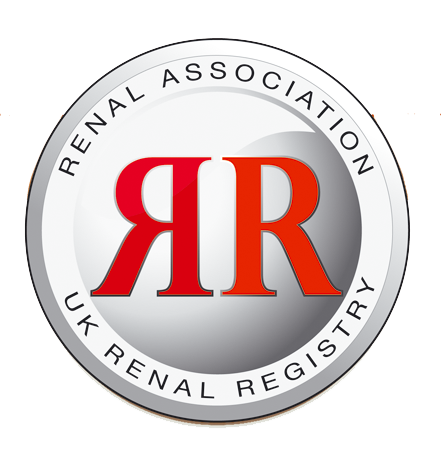 Figure 4.1. RRT treatment used by prevalent paediatric patients <16 years old on 31/12/2016
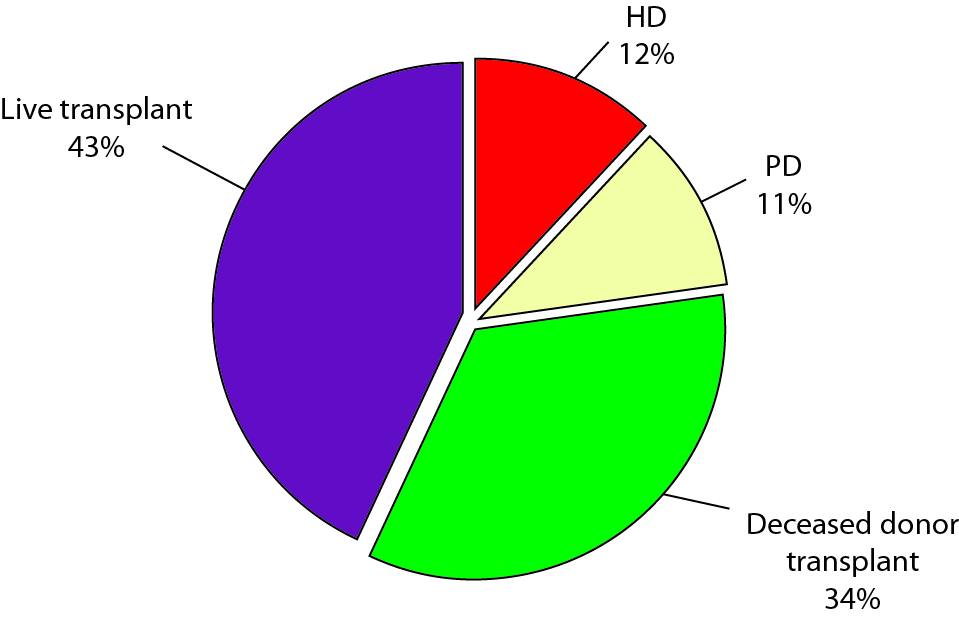 UK Renal Registry 20th Annual Report
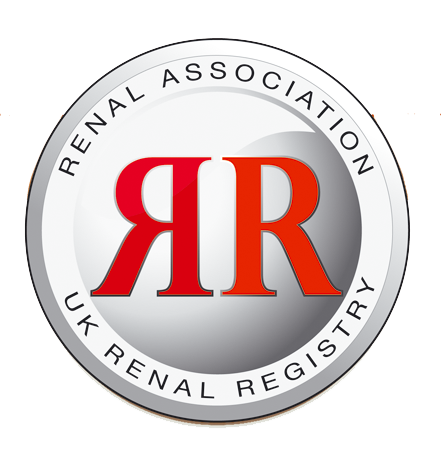 Figure 4.2. Treatment modality at start of RRT in prevalent paediatric patients <16 years old on 31/12/2016
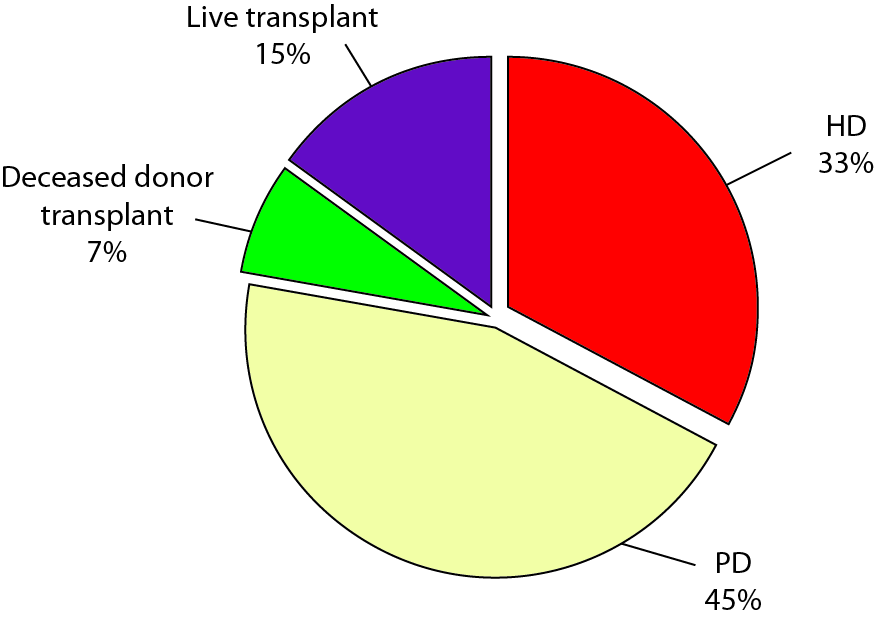 UK Renal Registry 20th Annual Report
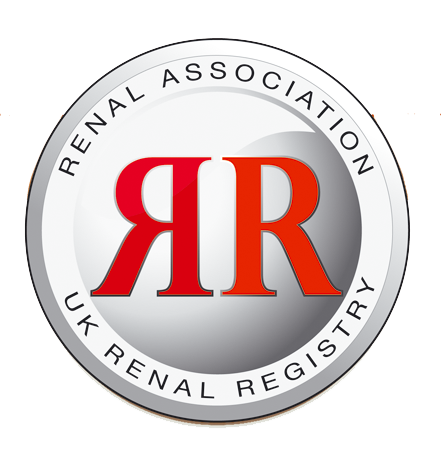 Figure 4.3. Comparison of PRD groupings in the 2016 UK paediatric incident and prevalent ERF population <16 years old for patients with non-missing data
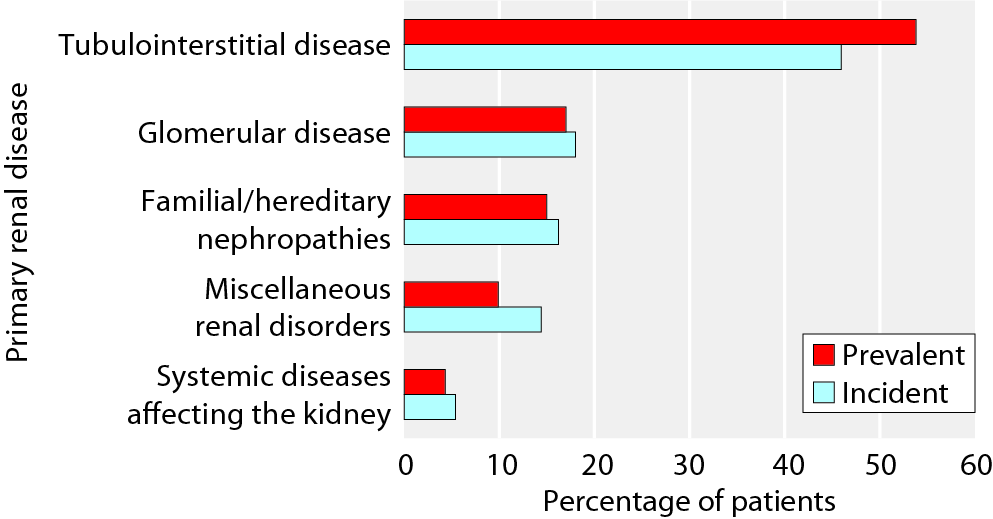 UK Renal Registry 20th Annual Report
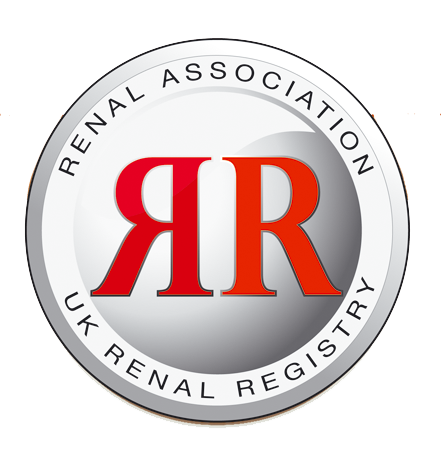 Figure 4.4. Treatment modality at start of RRT for the UK paediatric incident ERF
population <16 years old, by five-year time-period
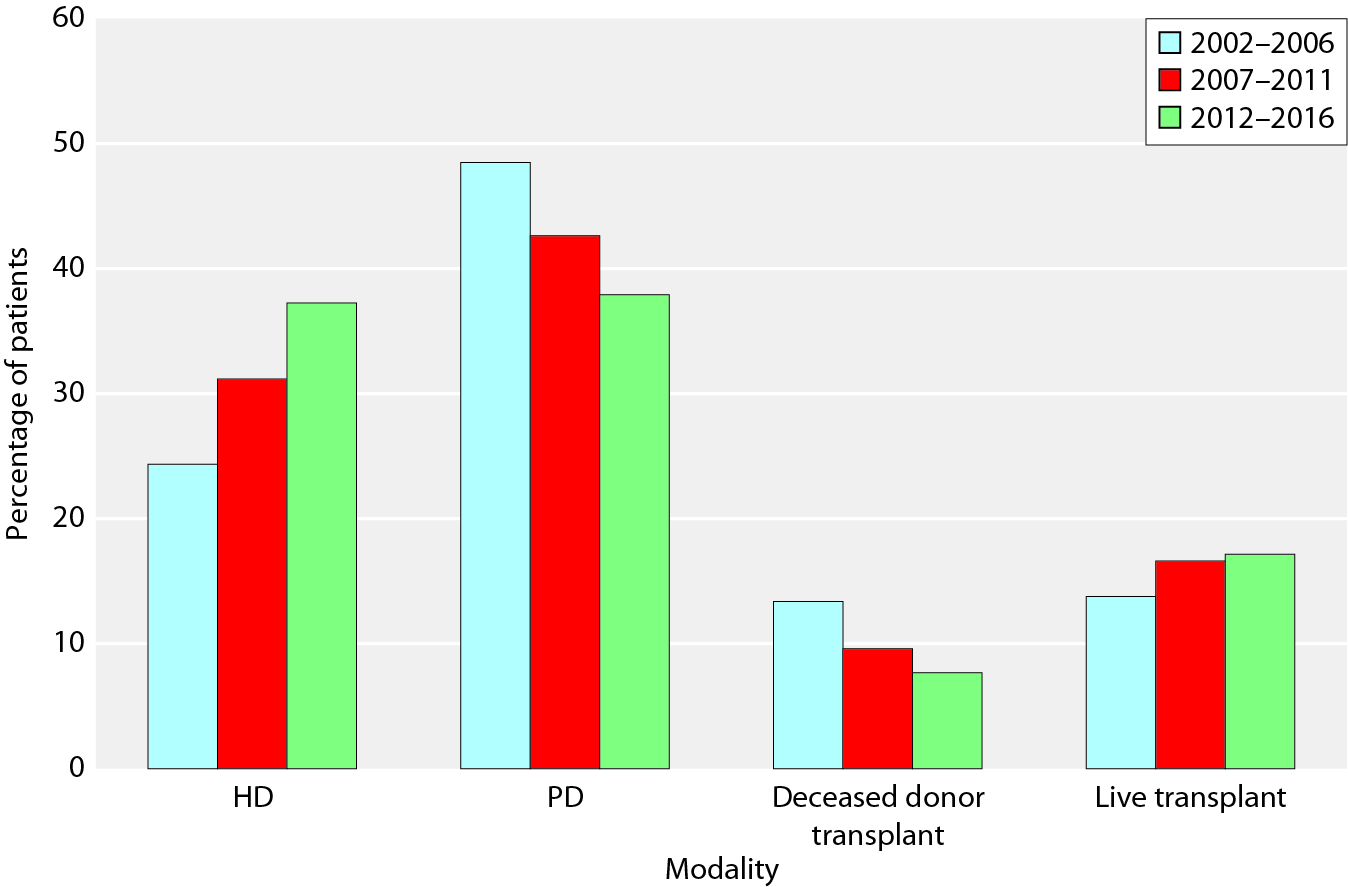 UK Renal Registry 20th Annual Report
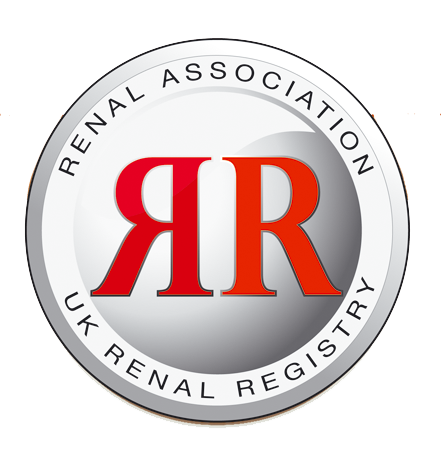 Figure 4.5. Unadjusted Kaplan-Meier survival in the UK paediatric ERF population <16 years old starting RRT between 2002 and 2015, by age at start
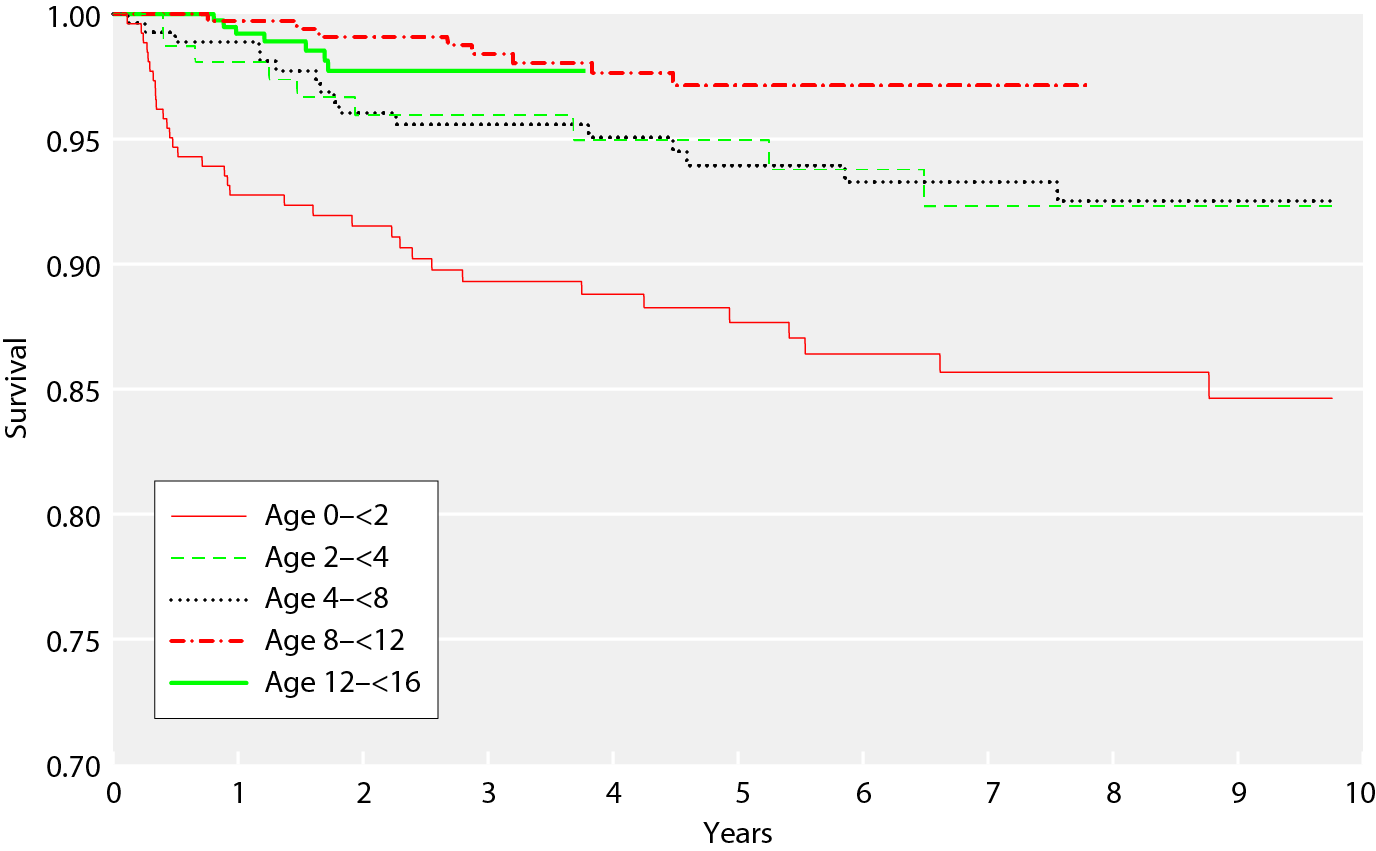 UK Renal Registry 20th Annual Report
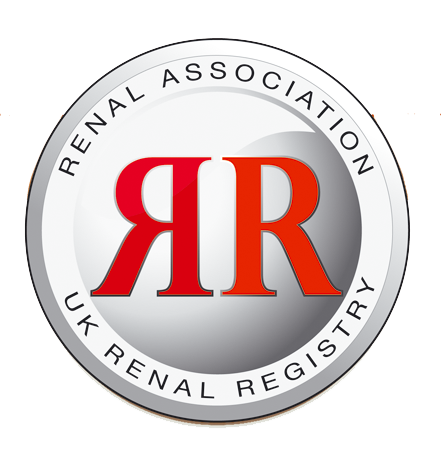 Figure 4.6. Proportion of primary renal disease by historic UKRR diagnostic groupings in incident and prevalent paediatric patients in 2016 for whom a causative diagnosis was reported
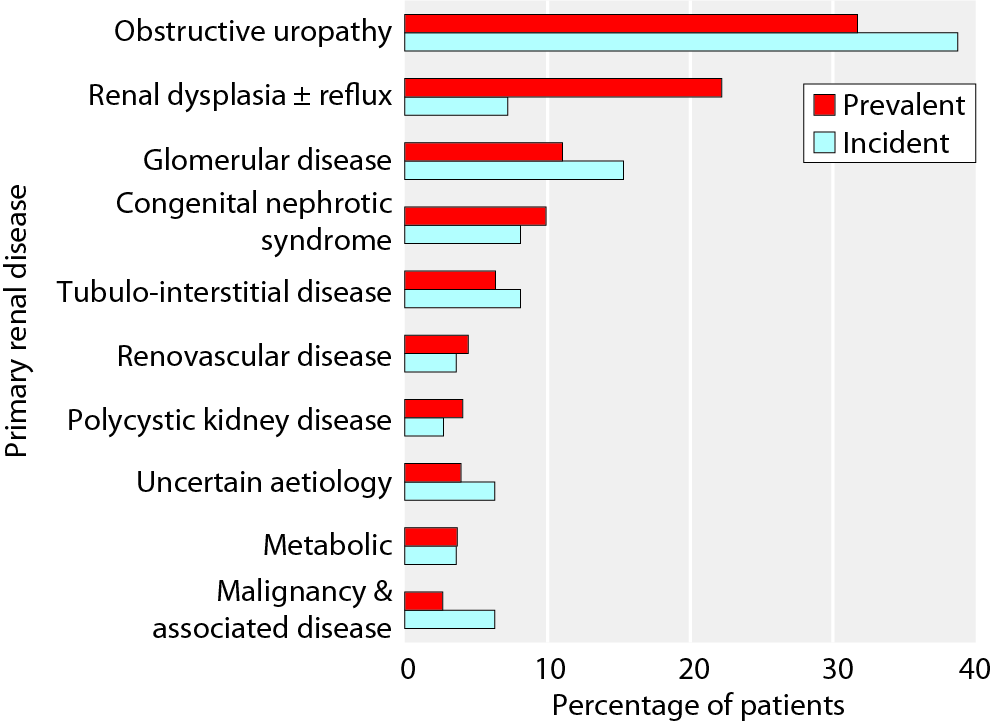 UK Renal Registry 20th Annual Report